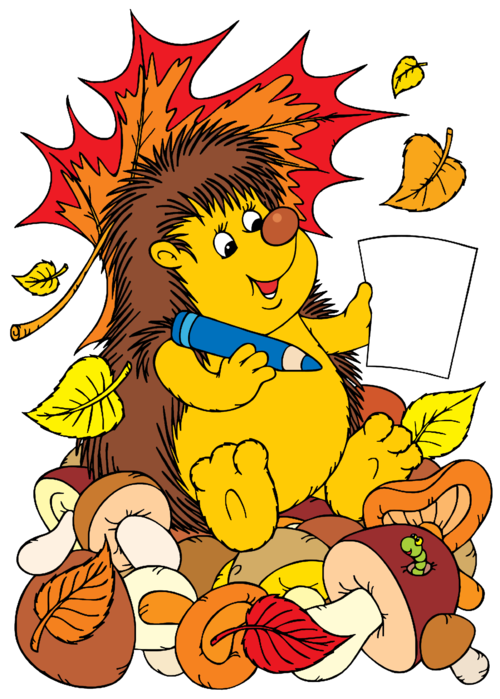 Детский  осенний тренажёр
 «Раскрась меня»

Интерактивные раскраски для детей
Выполнили: Макарова Н.А 
                          Ларионова Е.В
                       Фролова В.А.

    

Самара 2023
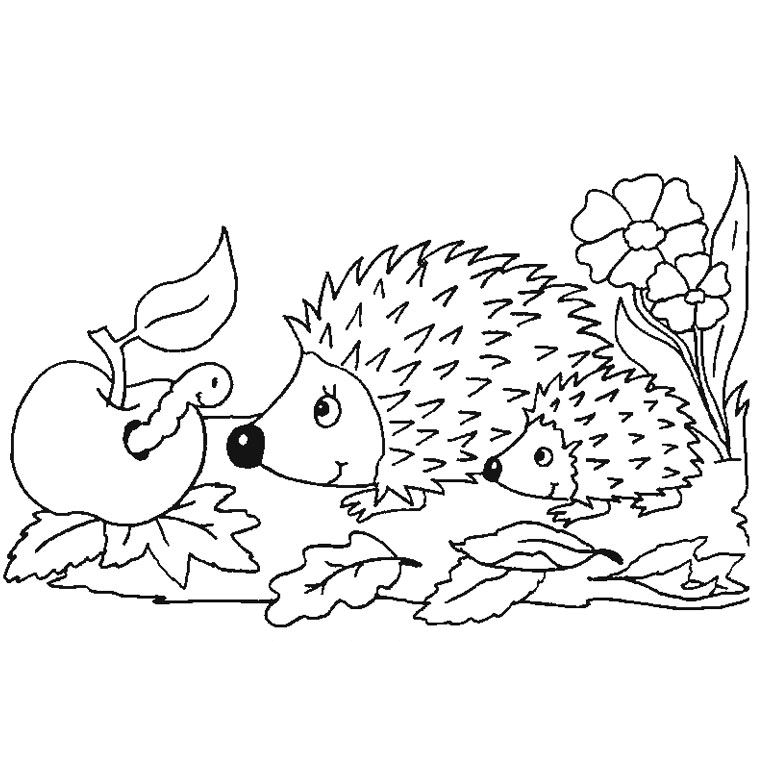 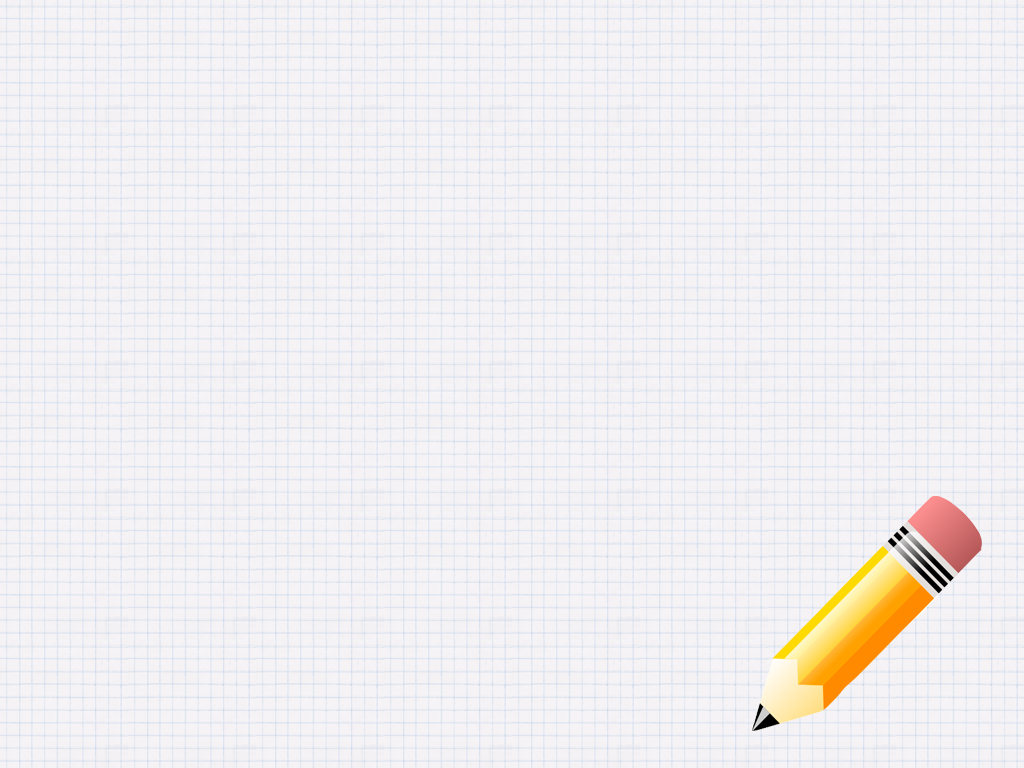 Угадай и расскажи приметы Осени.
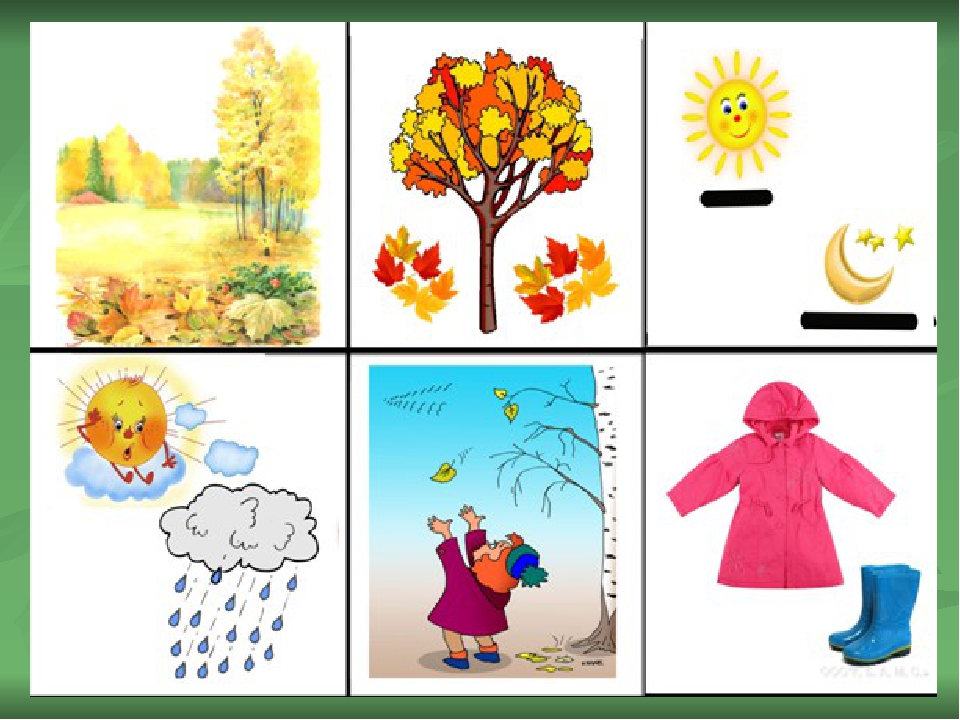 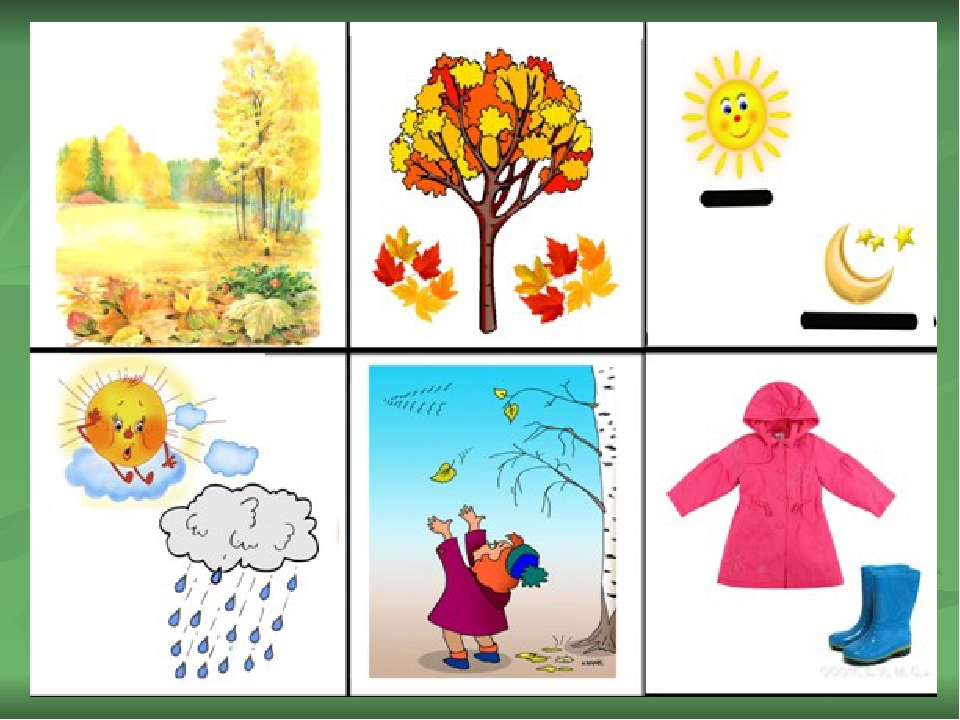 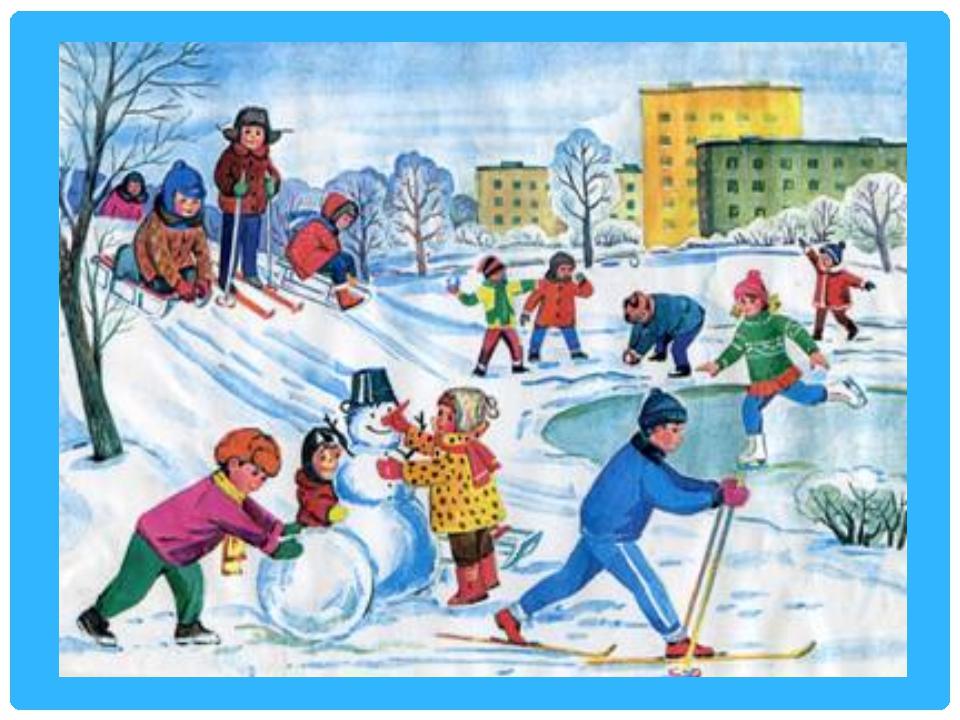 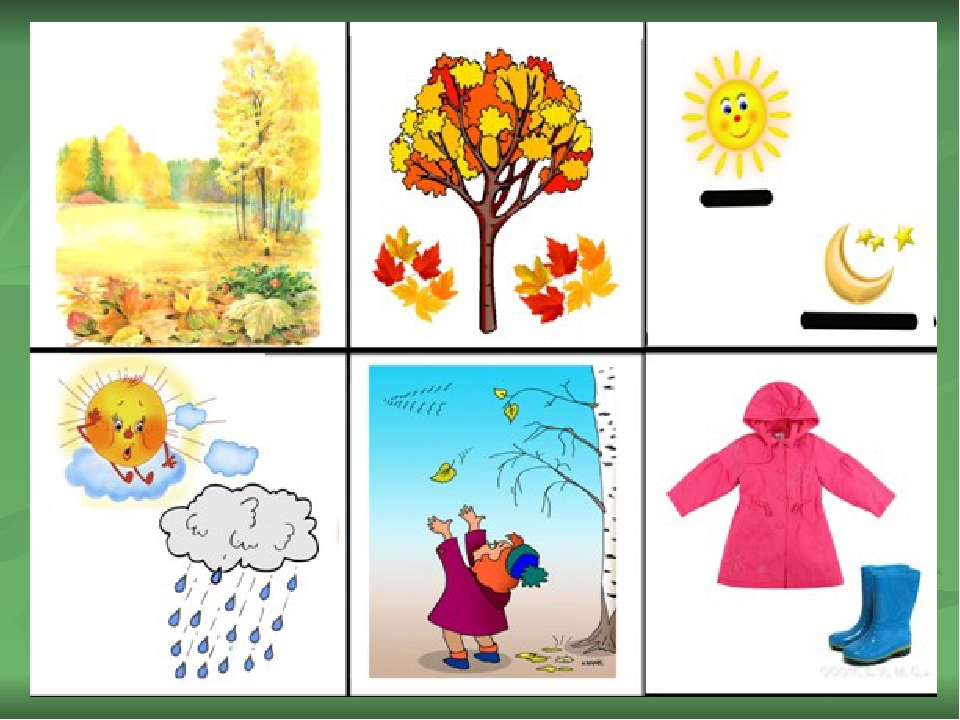 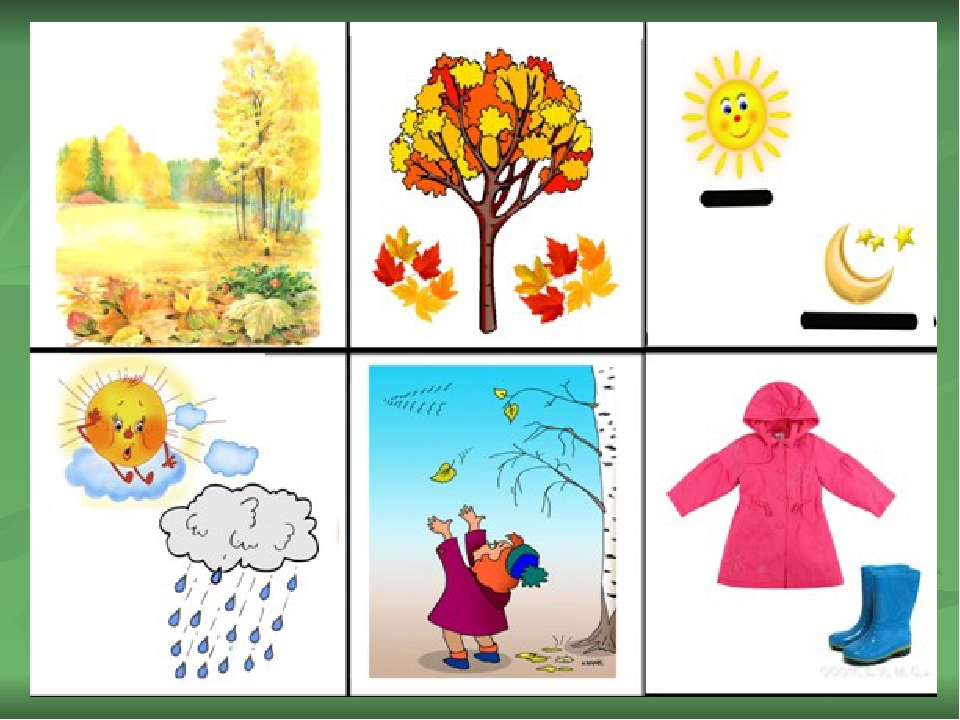 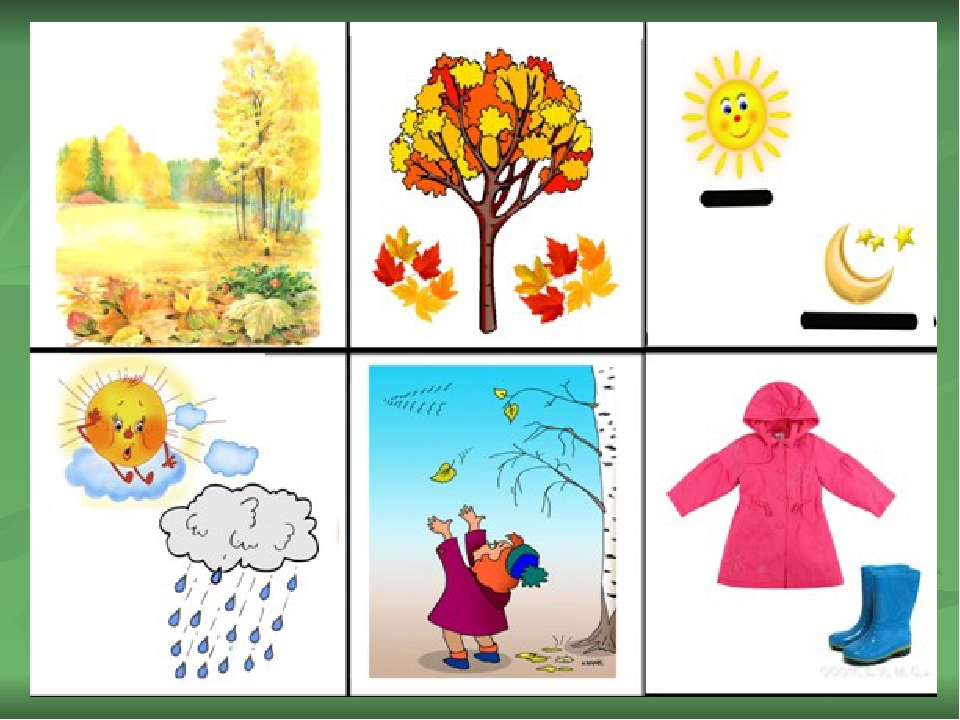 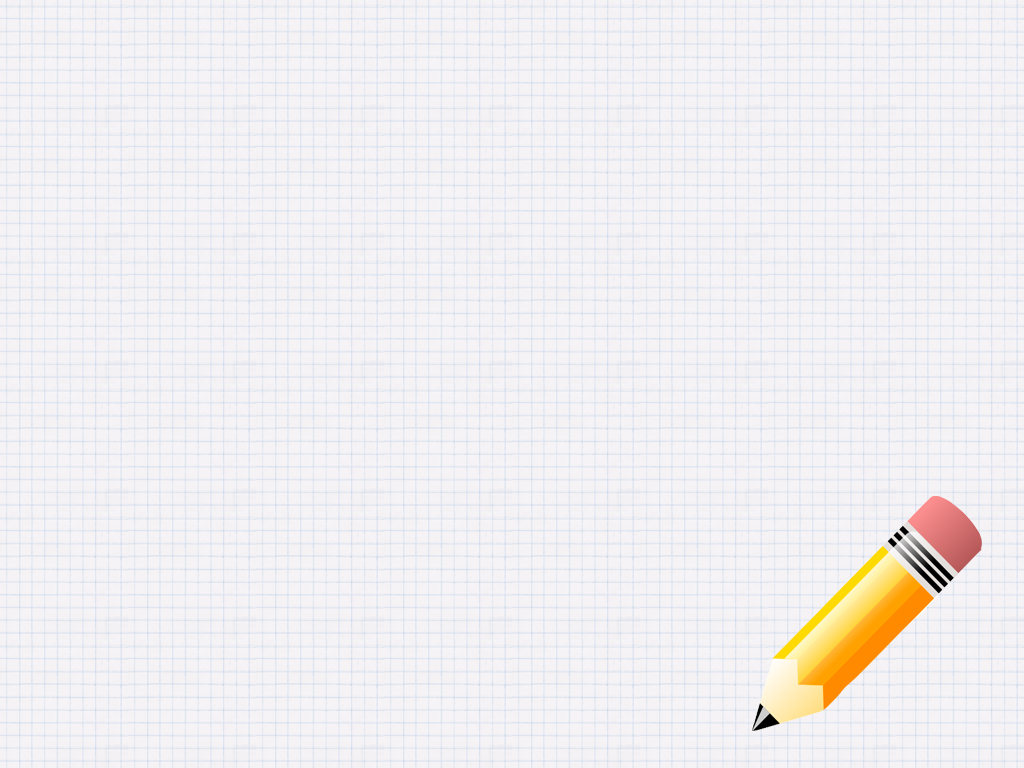 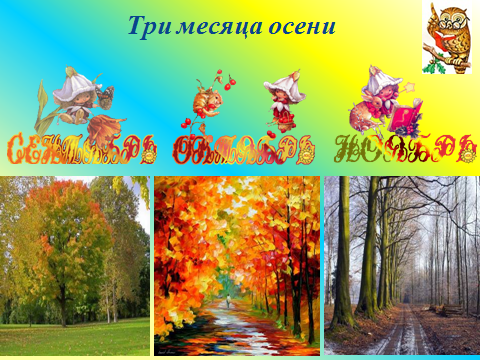 Назови осенние месяцы по порядку.
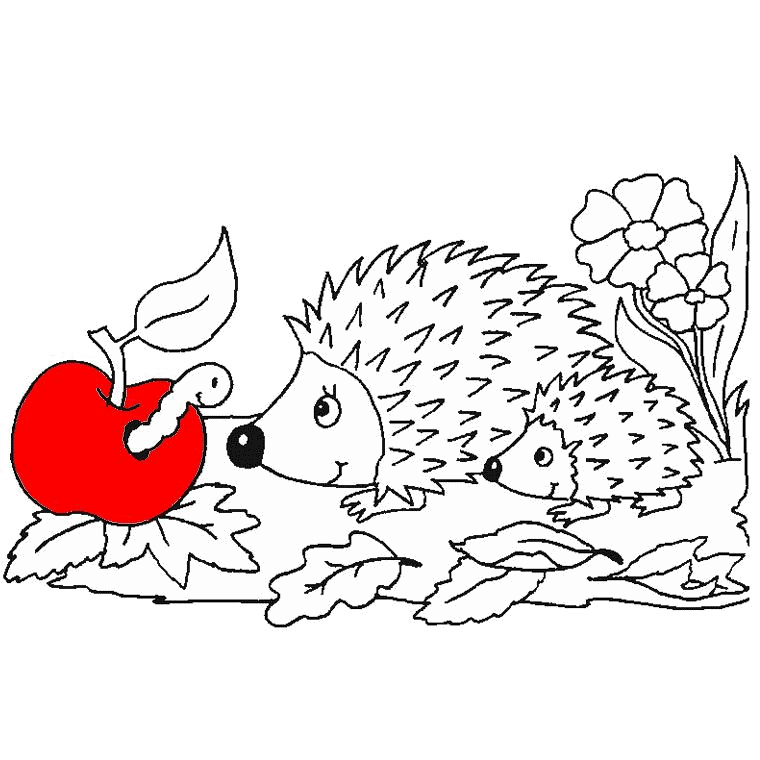 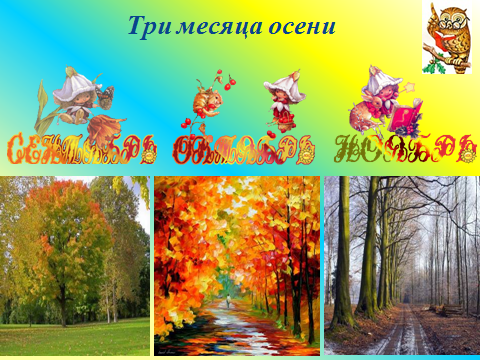 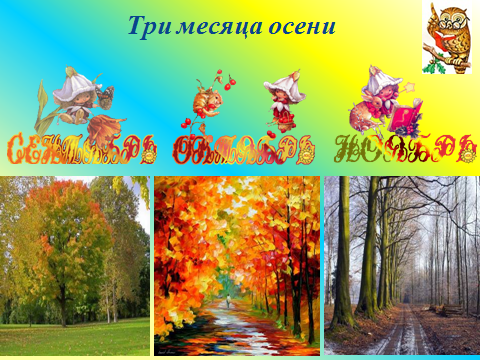 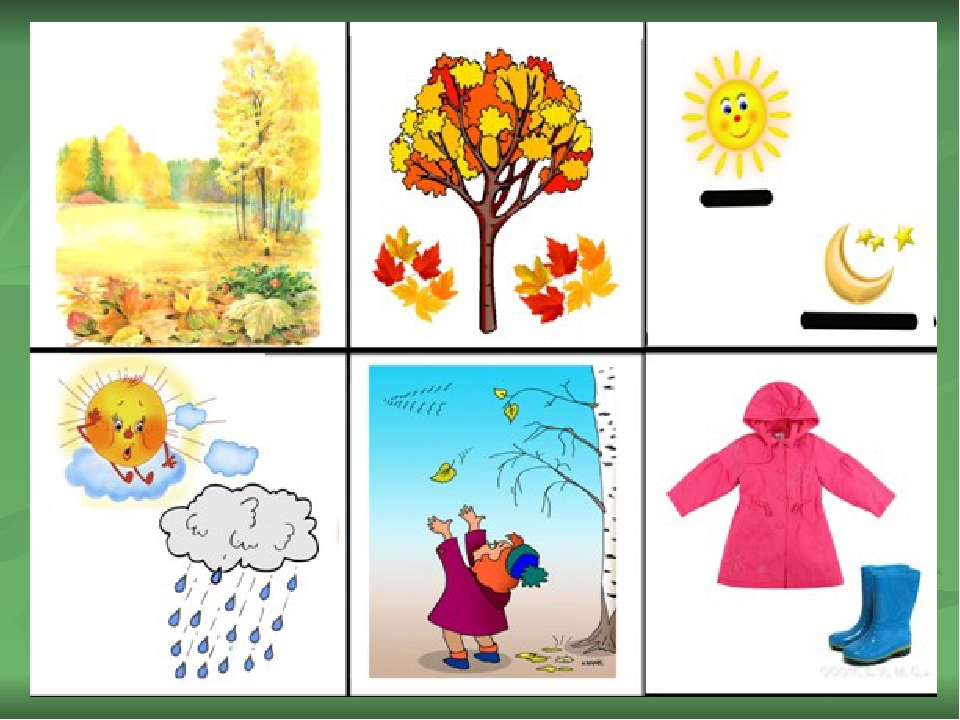 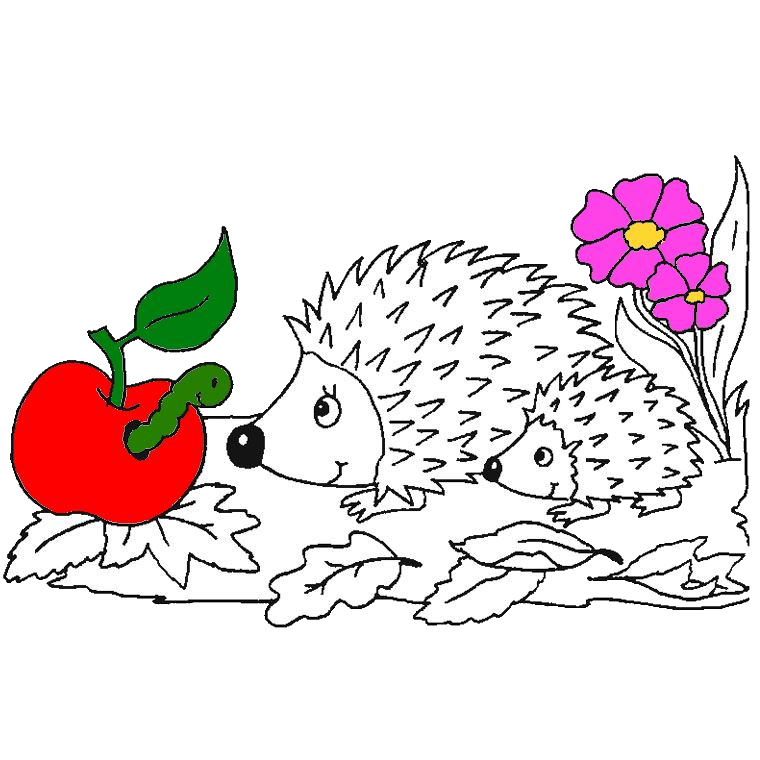 Проговори и запомни стихотворение.
Если в край далёкий,
 птицы улетели
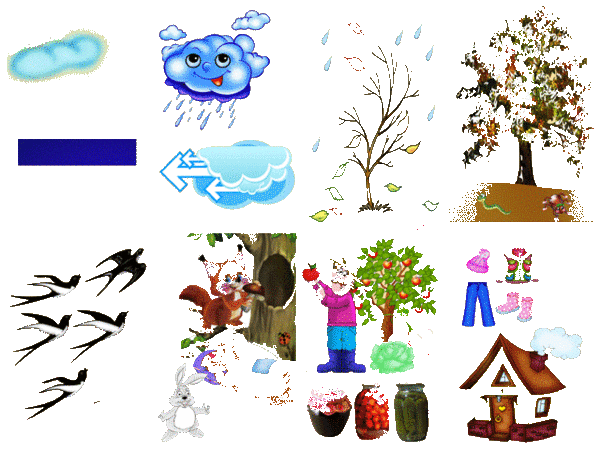 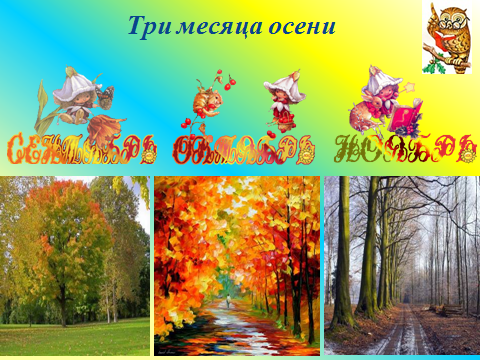 Это время года, 
осенью зовётся!
Если на деревьях листья пожелтели
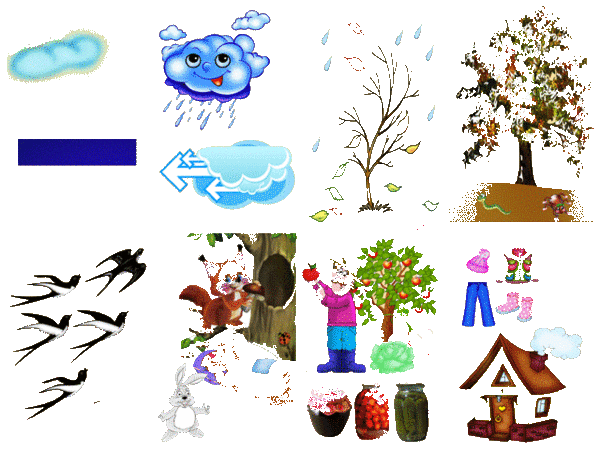 Если небо хмурится,
 дождик льётся
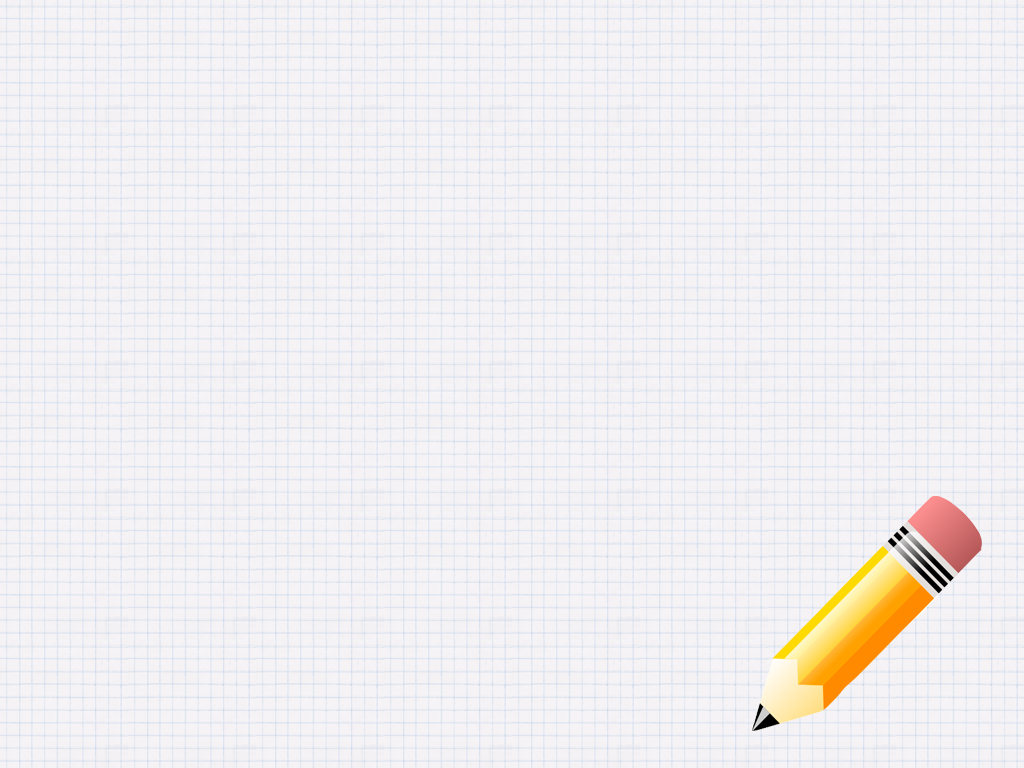 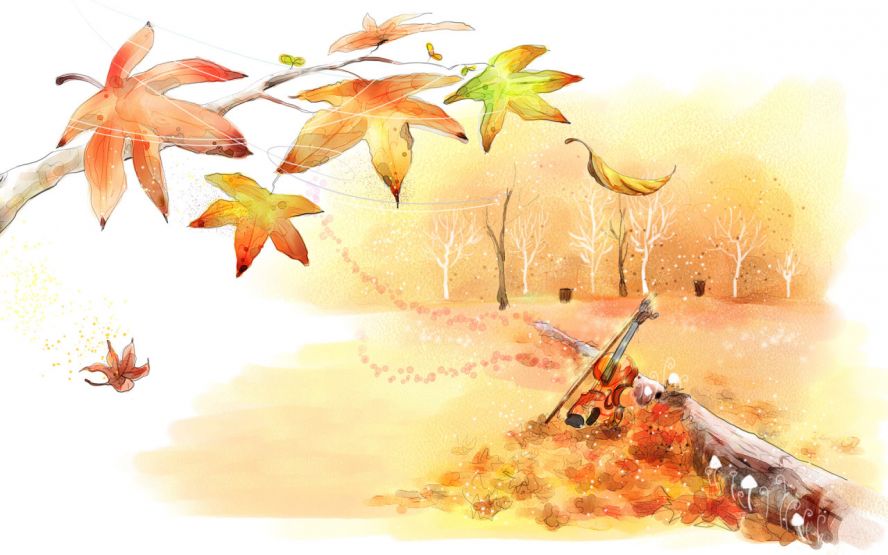 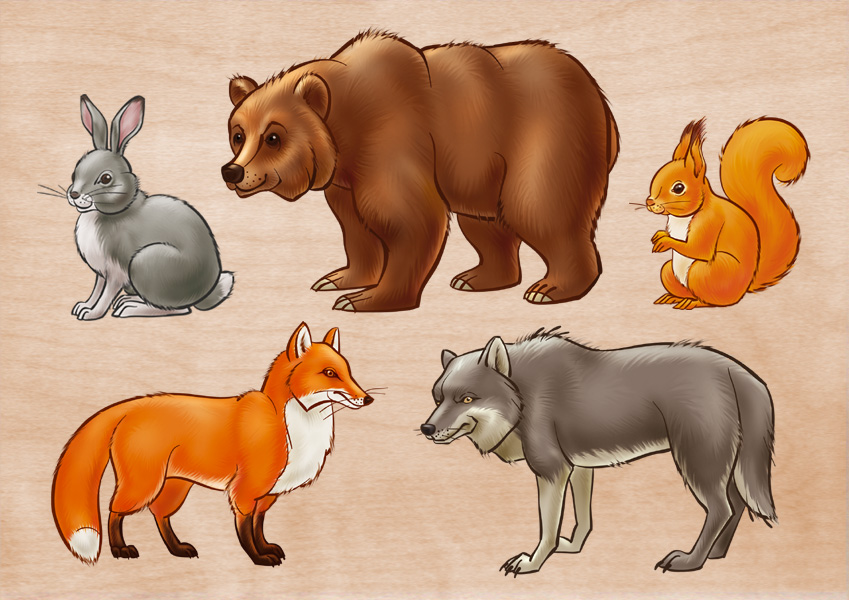 Назови кого ты видишь, угадай кто лишний?
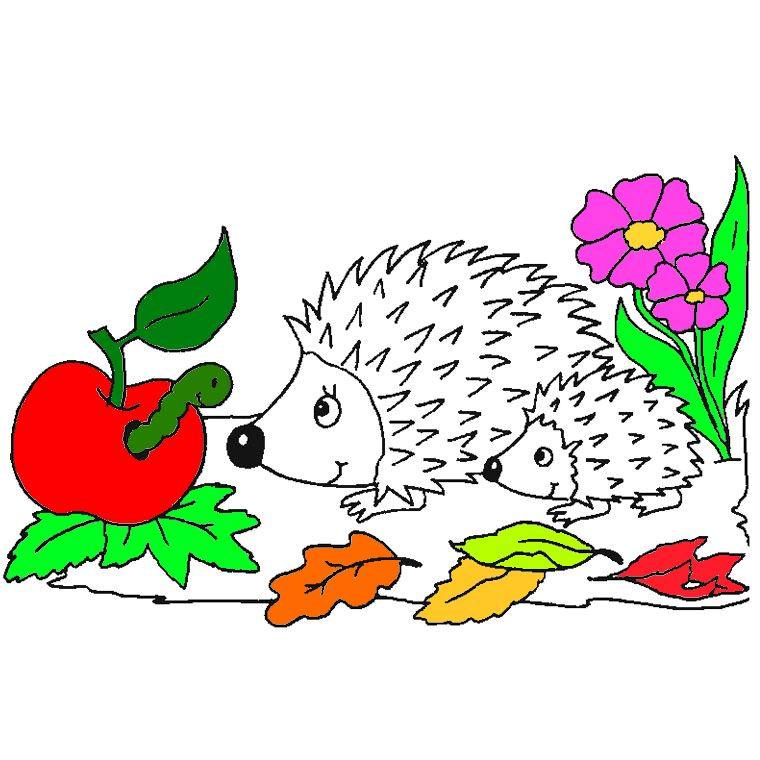 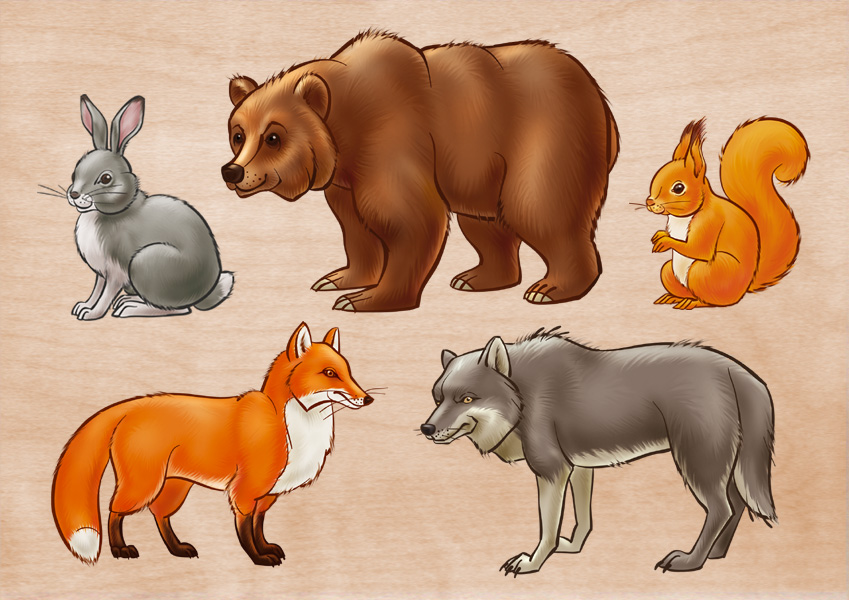 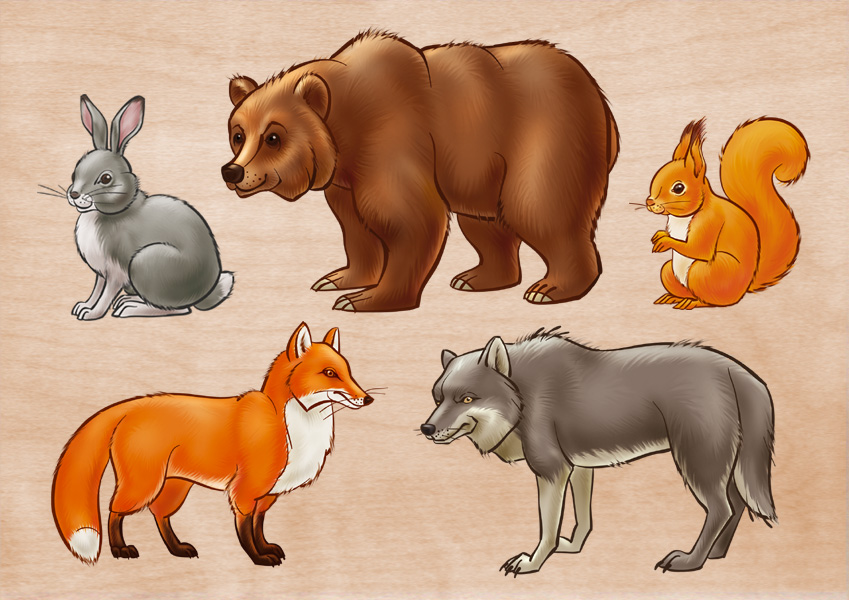 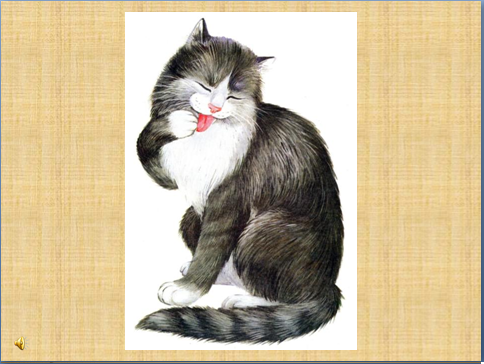 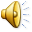 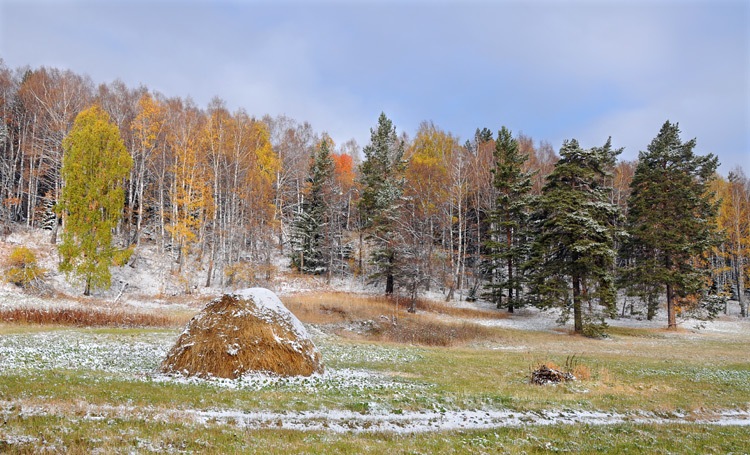 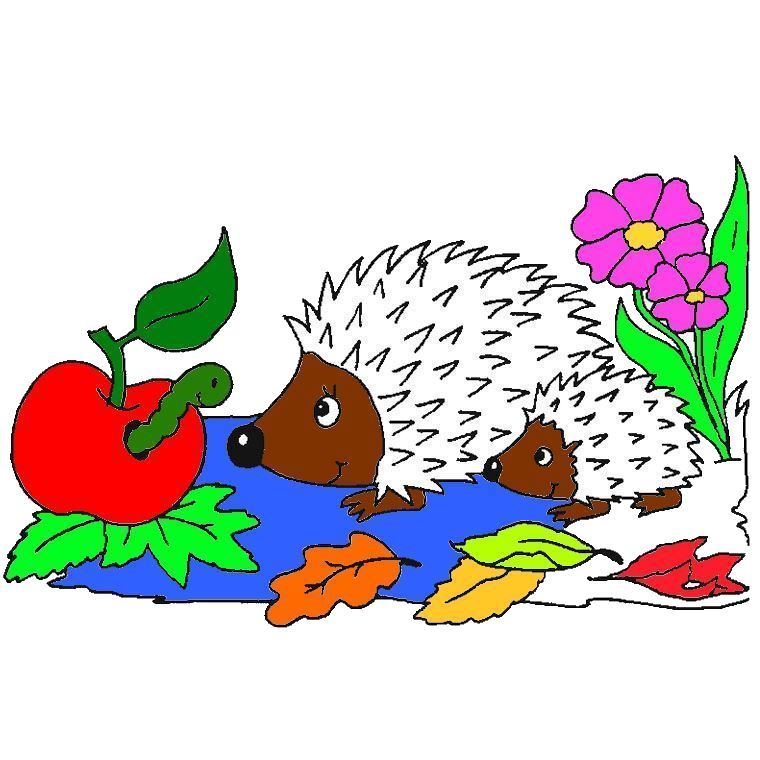 Назови, кто из диких животных впадает в зимнюю спячку.
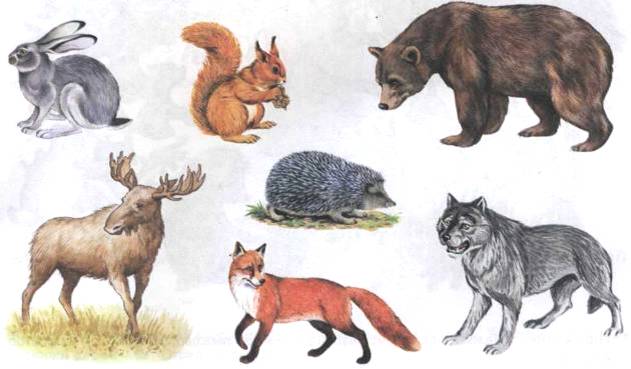 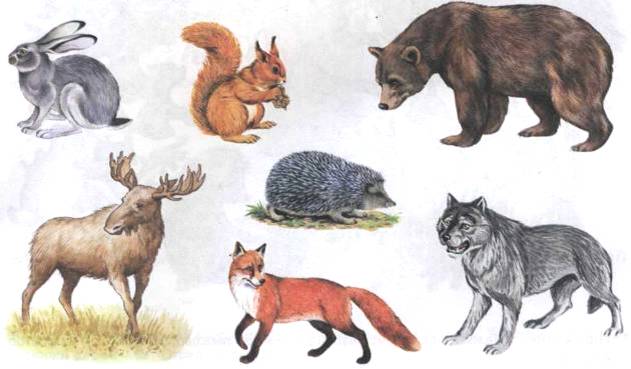 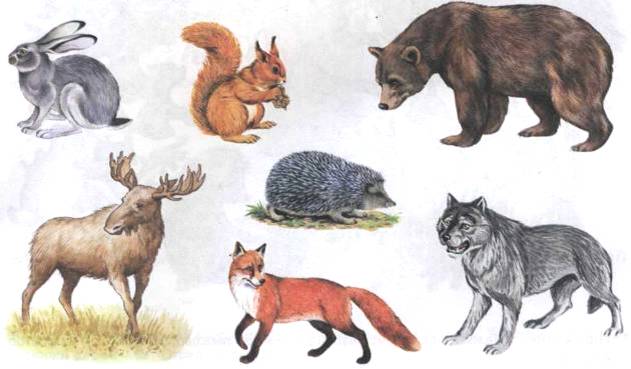 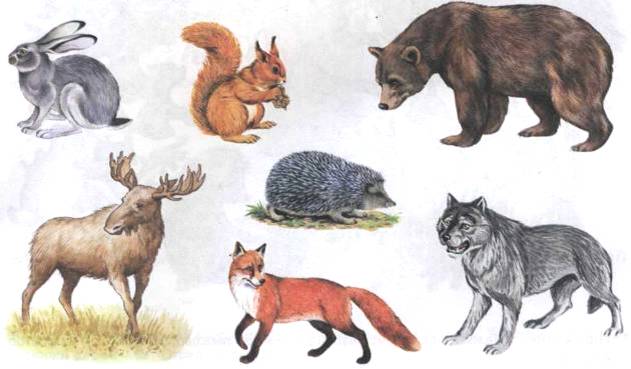 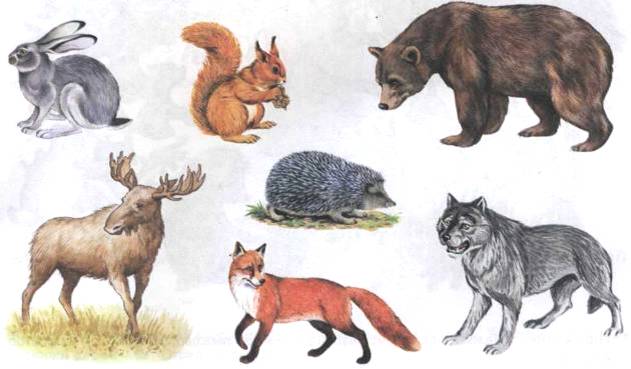 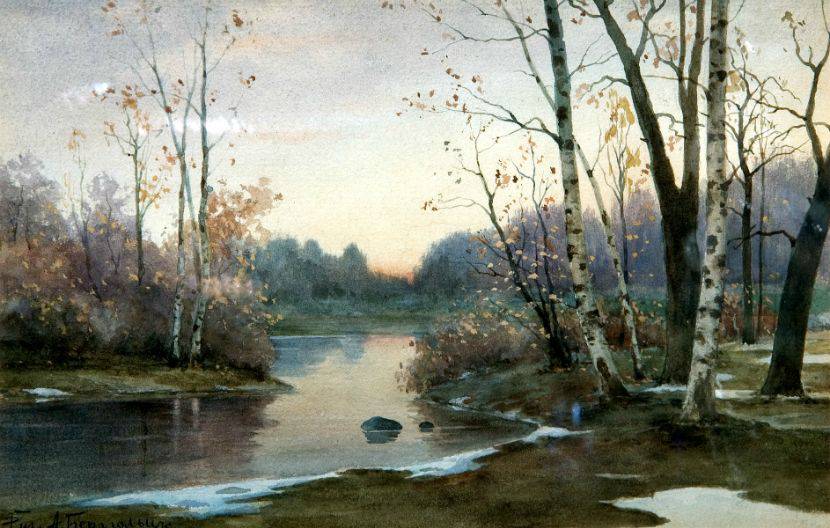 Угадай, что забыл нарисовать художник?
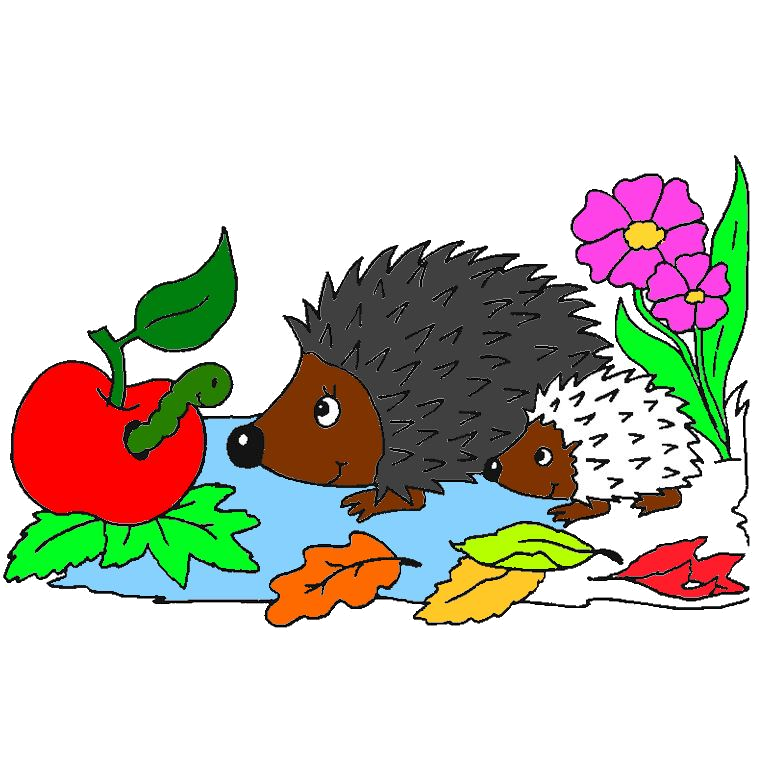 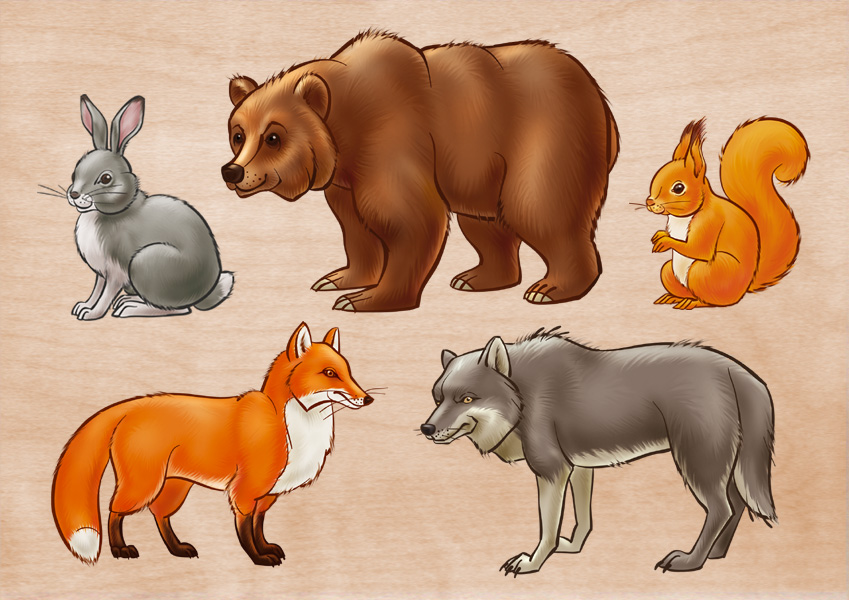 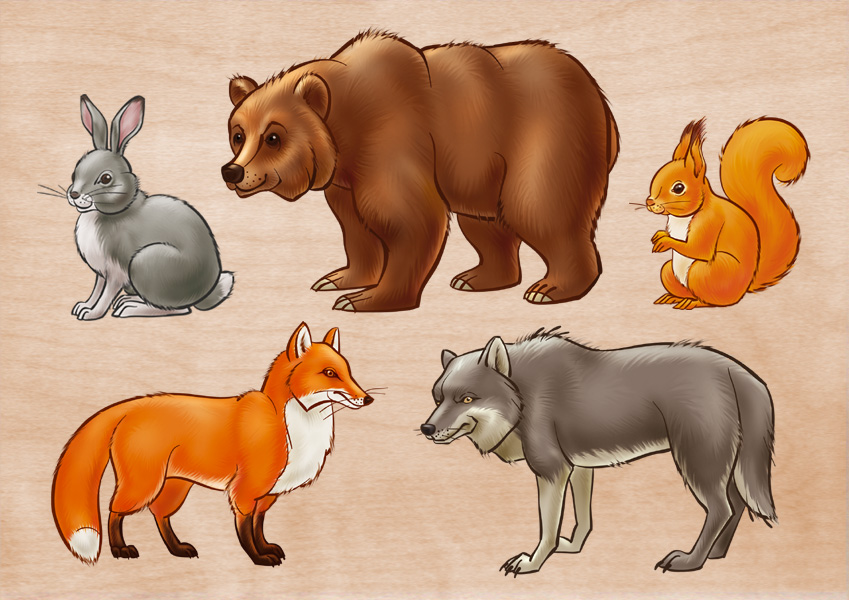 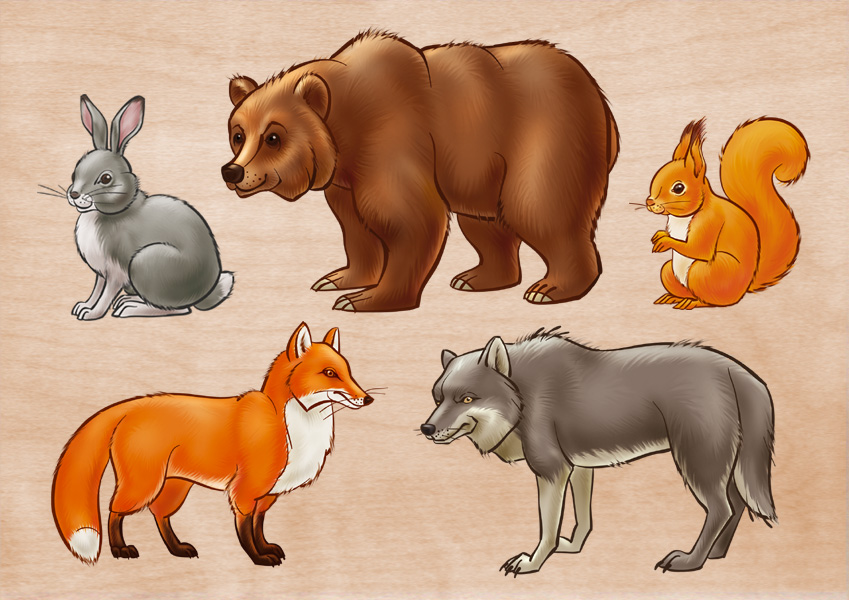 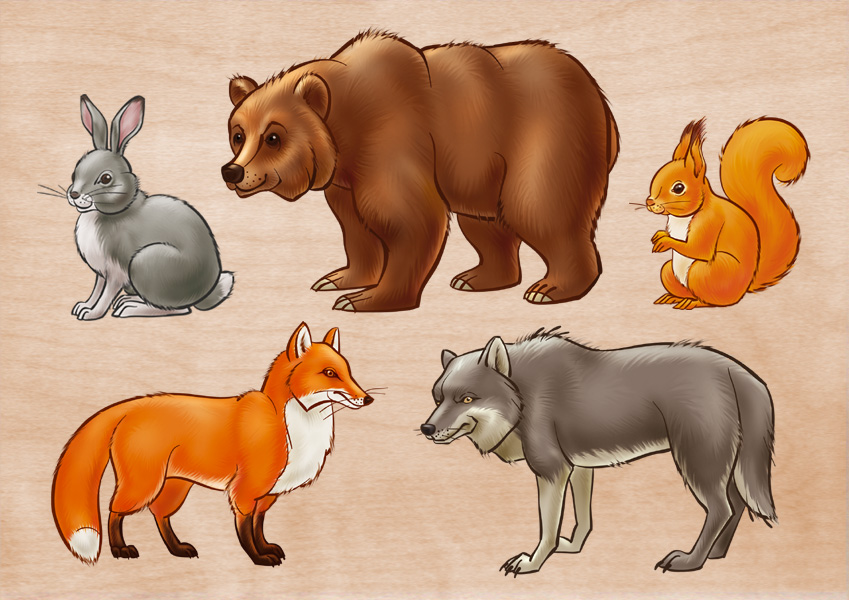 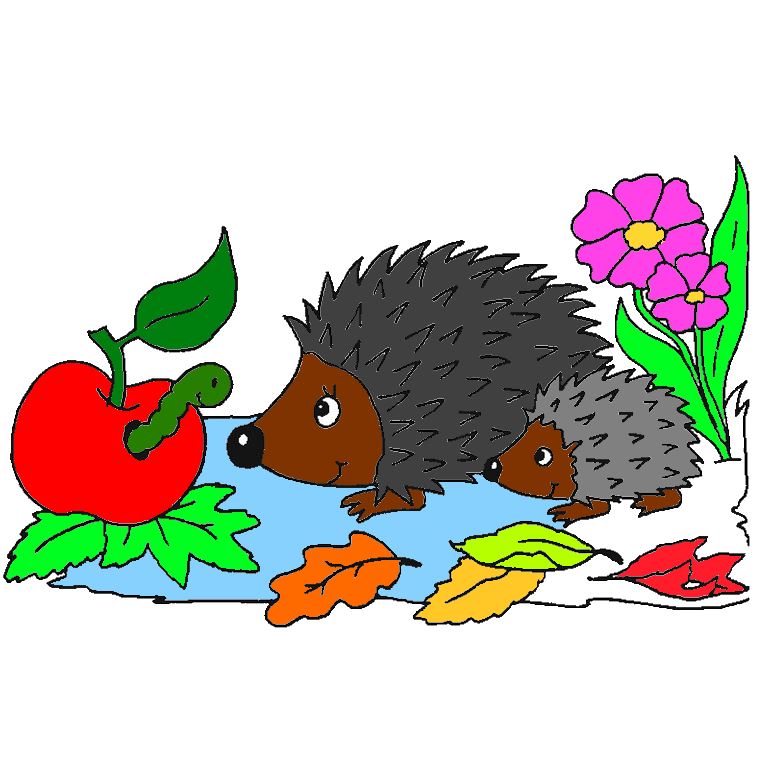 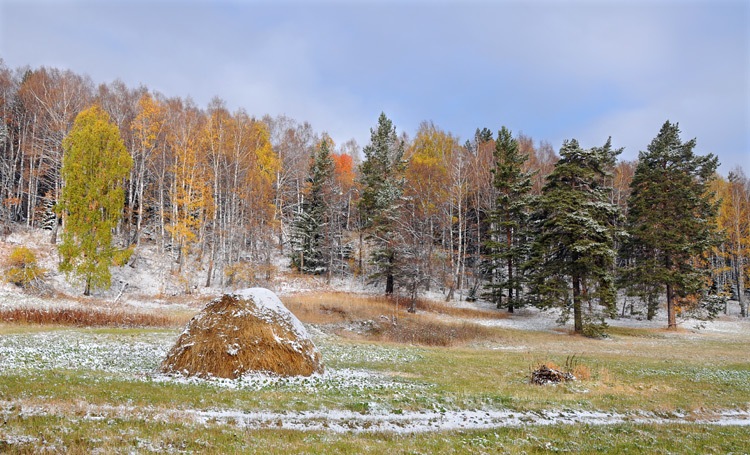 Угадай, чей голос?
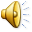 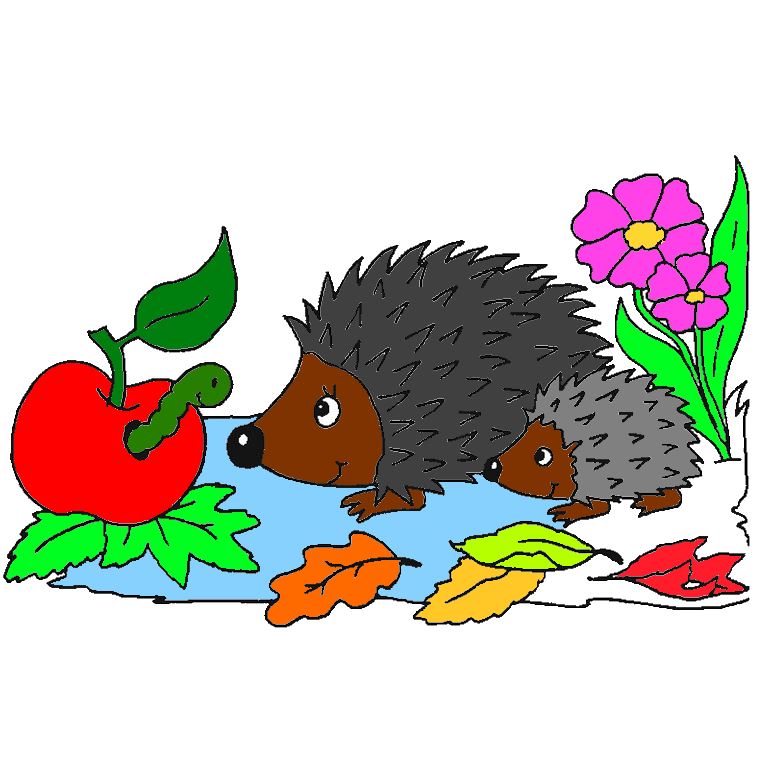 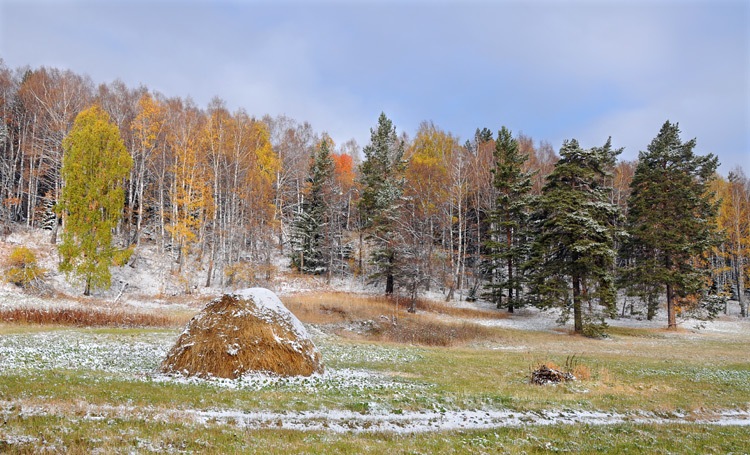 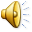 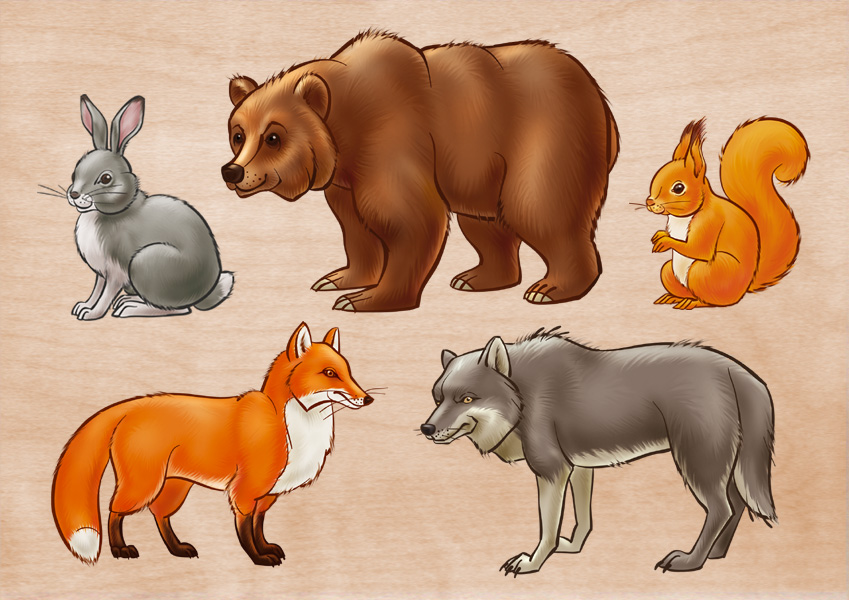 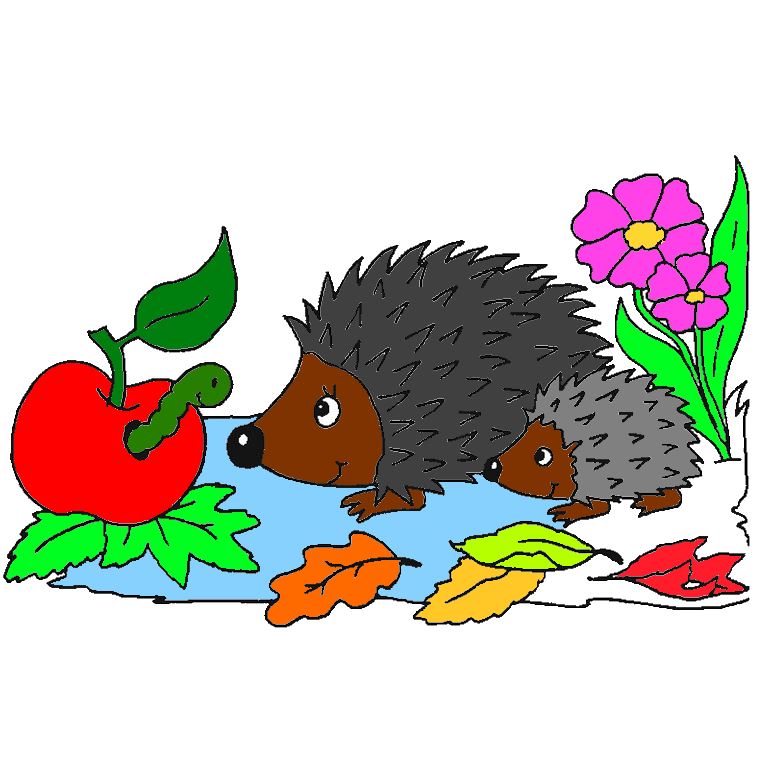 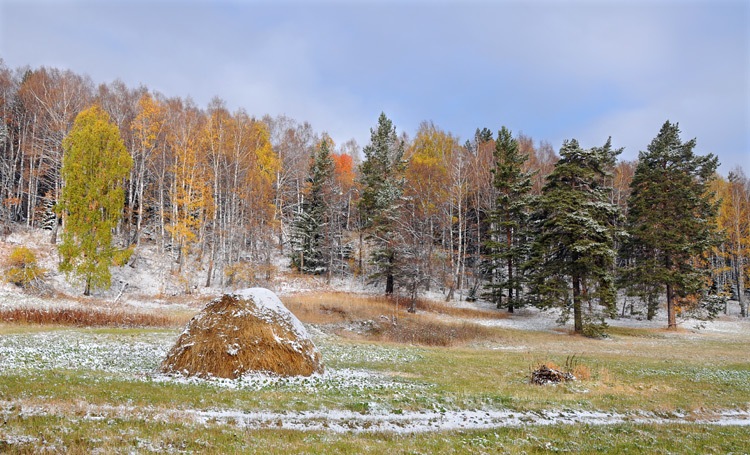 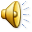 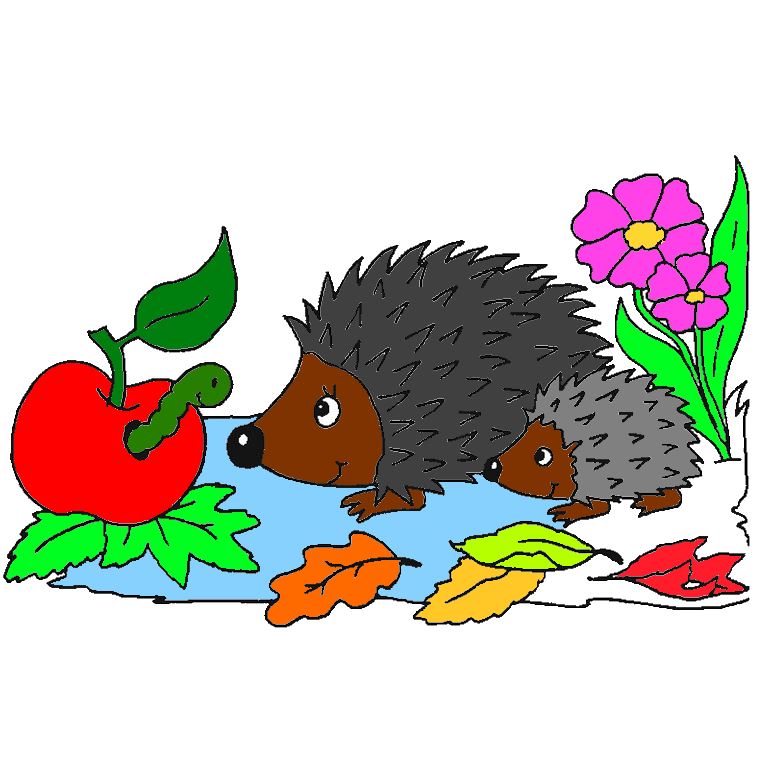 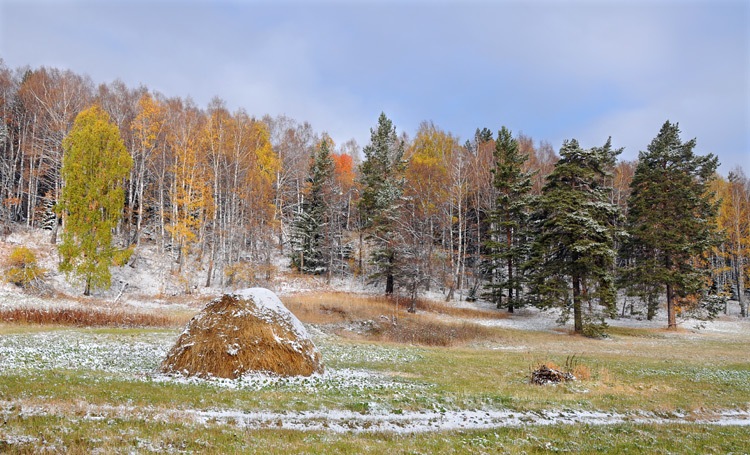 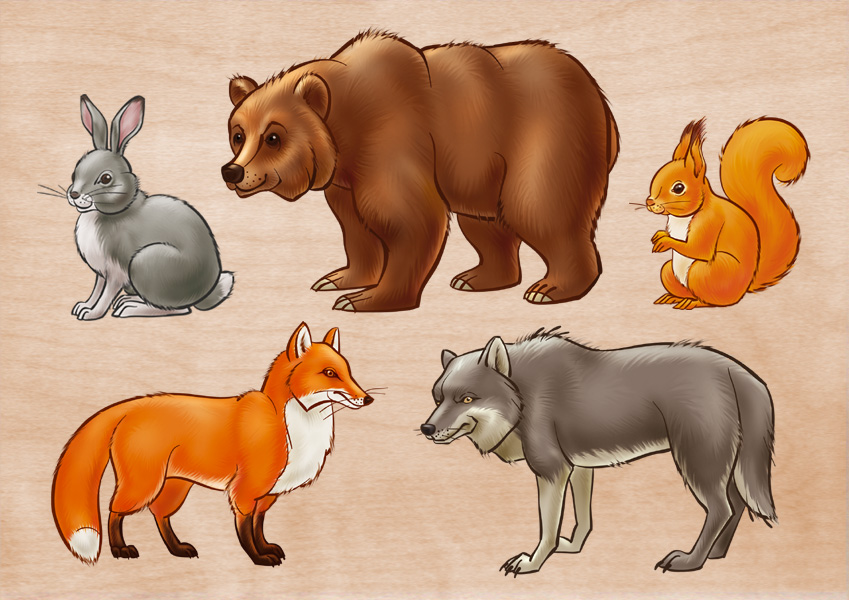 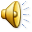 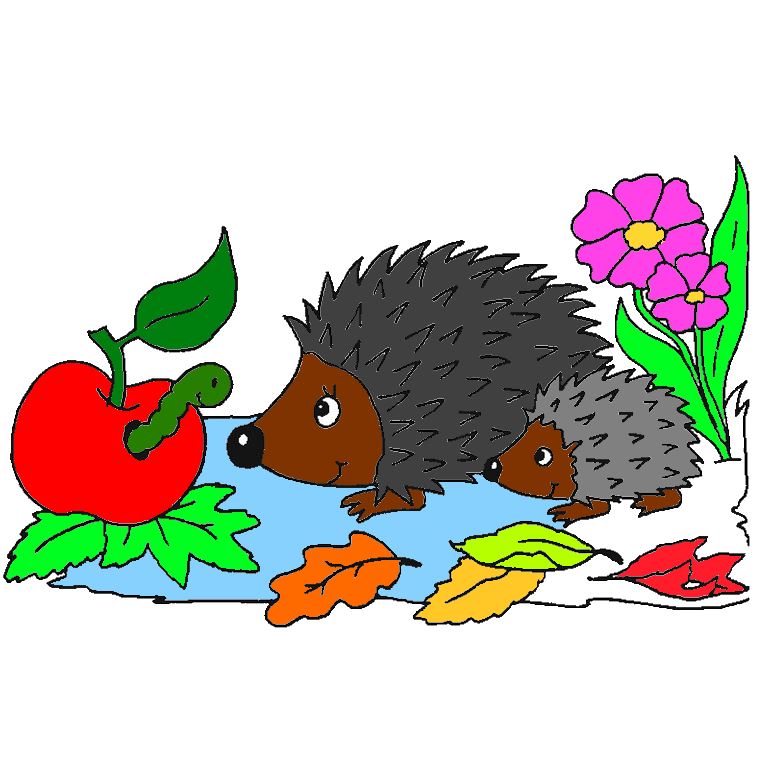 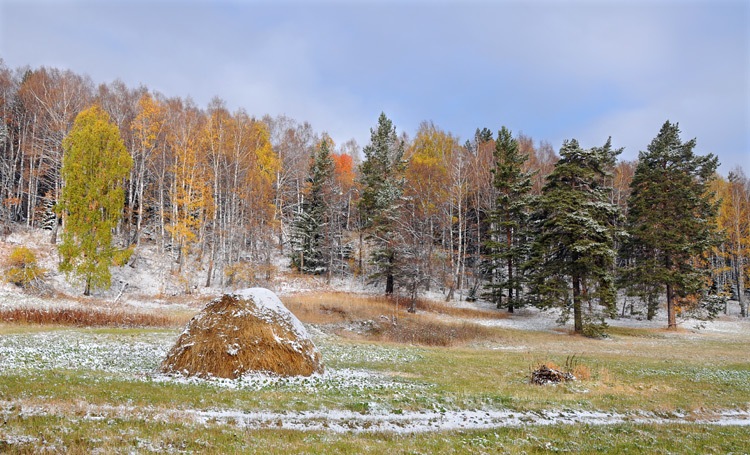 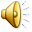 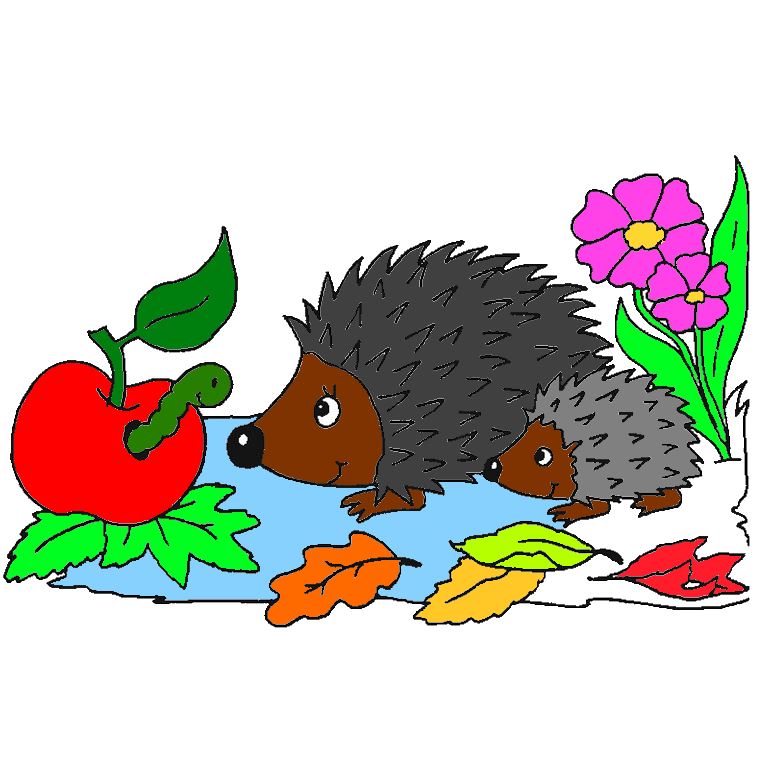 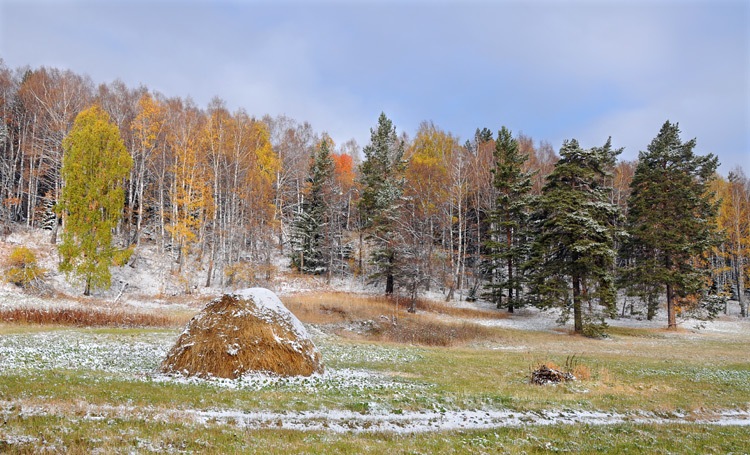 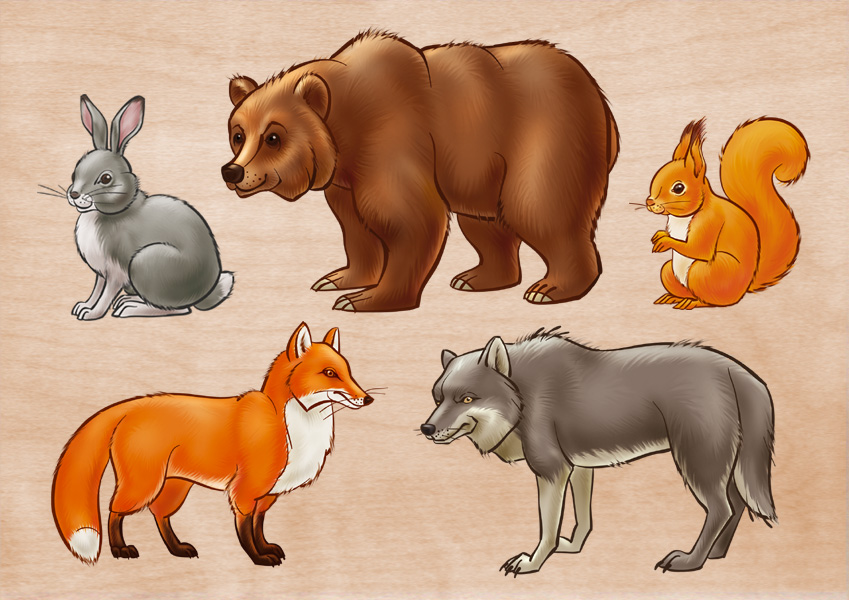 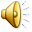 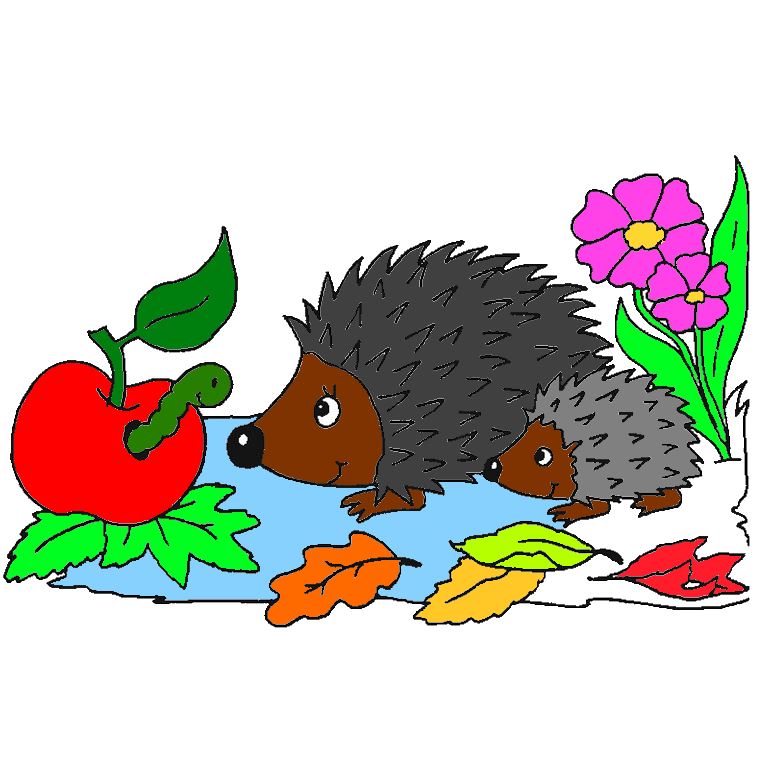 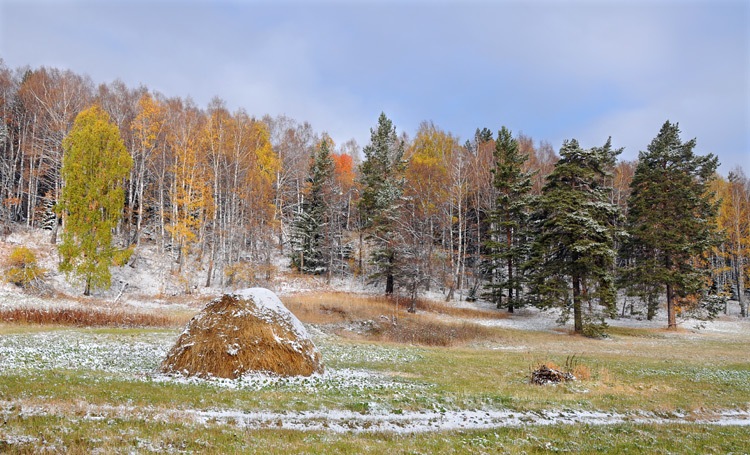 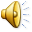 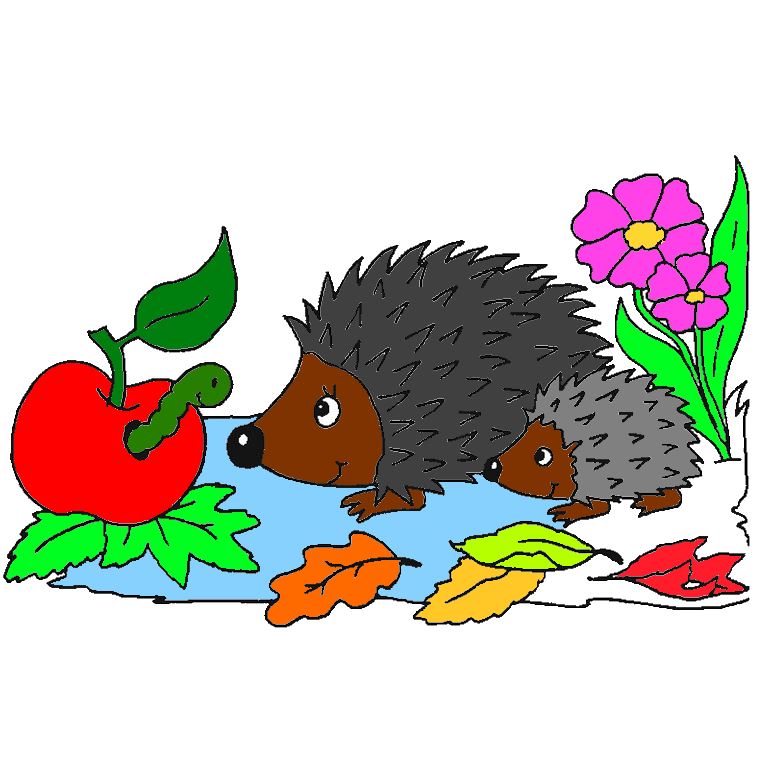 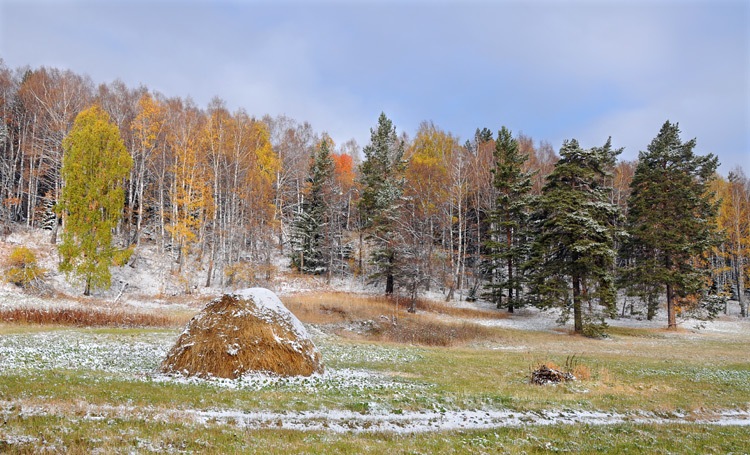 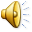 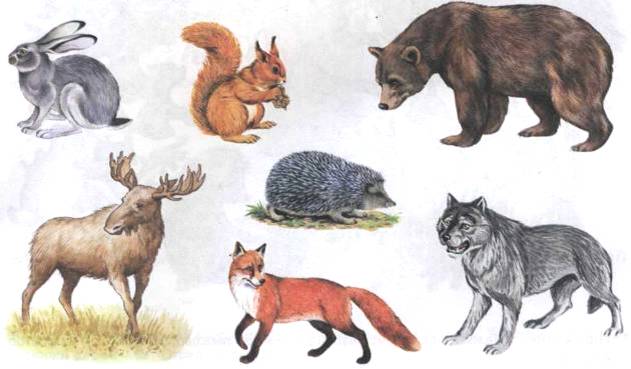 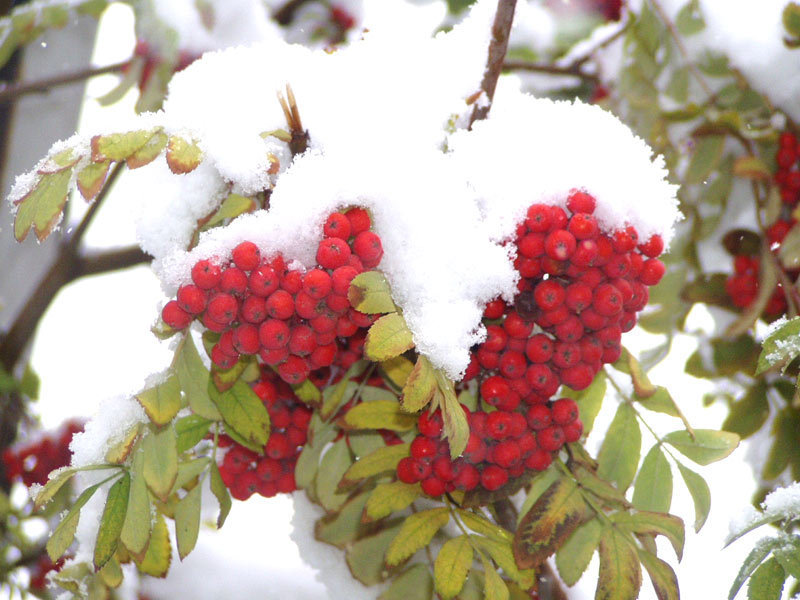 До следующей 
встречи!